THE TREE OF DECISIONS
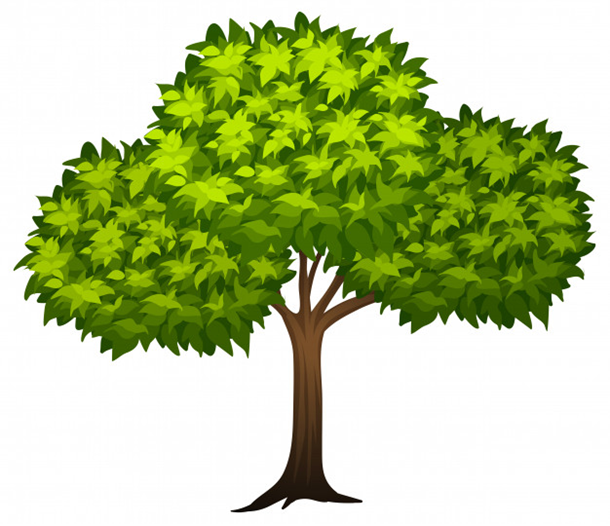